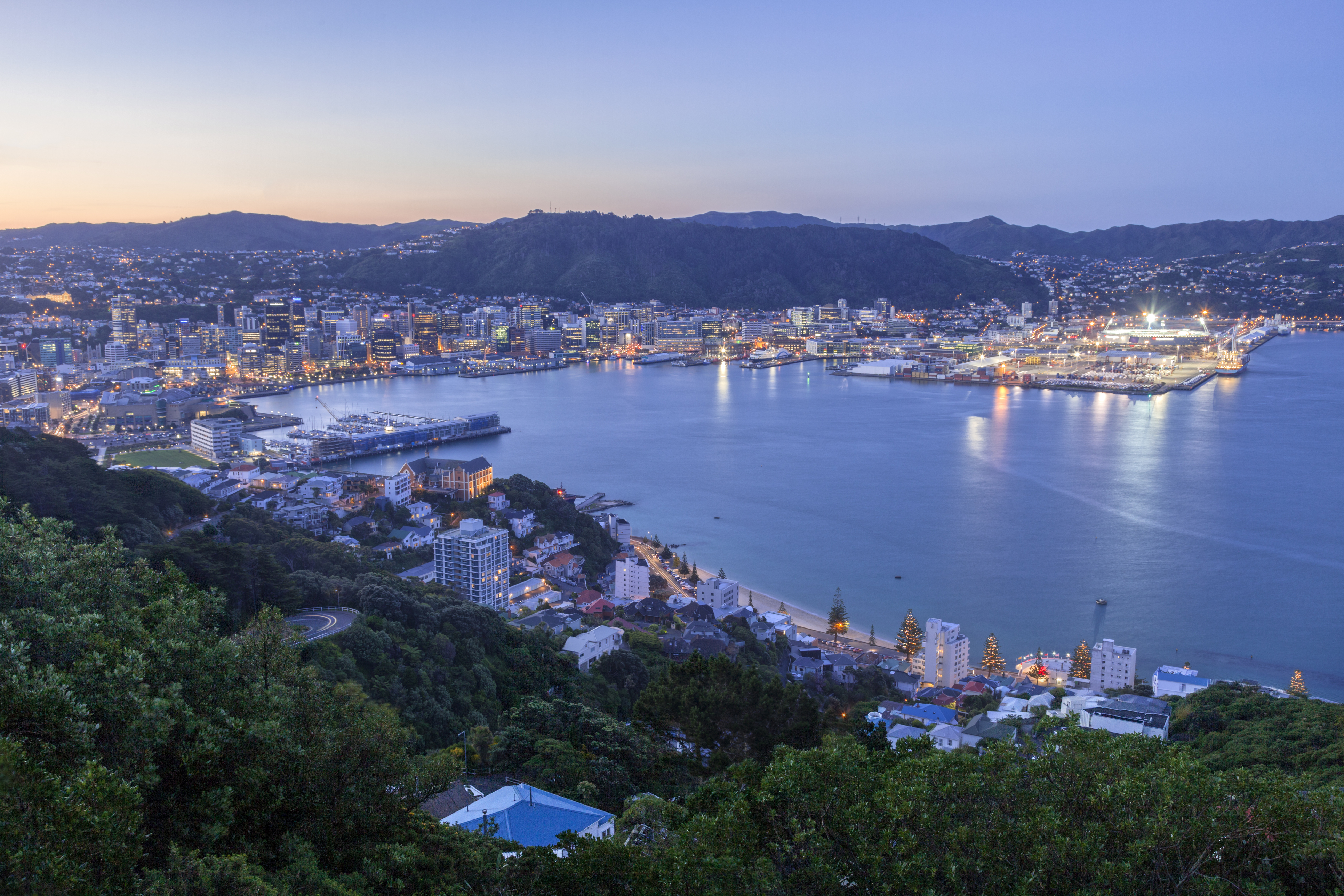 AGL Case Study+ Tricentis Tosca Test Automation
Thomas Hadorn
Managing Director, APAC
t.harorn@tricentis.com
Brendan Lester
Senior Principal Consultant
brendan.lester@ttcglobal.com
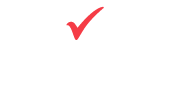 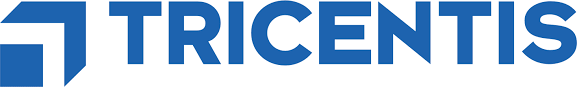 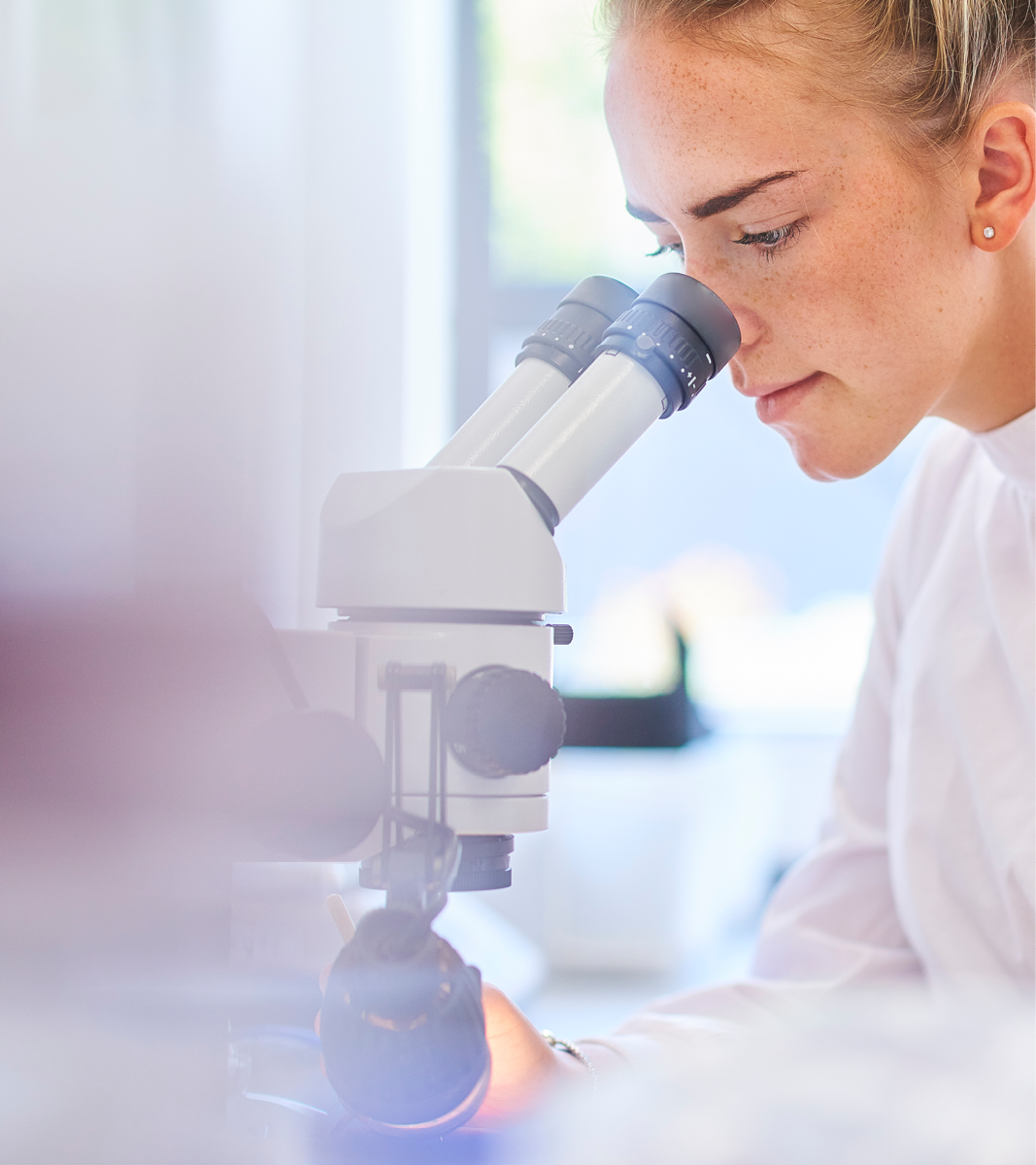 AGENDA
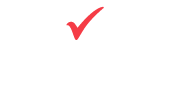 YearsMonths
SoftwareQuality
Challenge
DeliveryCycle Time
Perceived Disruption
MonthsWeeks
WeeksDays
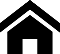 Critical Physical Limit
Today
DaysHours
Technical Complexity& Rate of Change
HoursMinutes
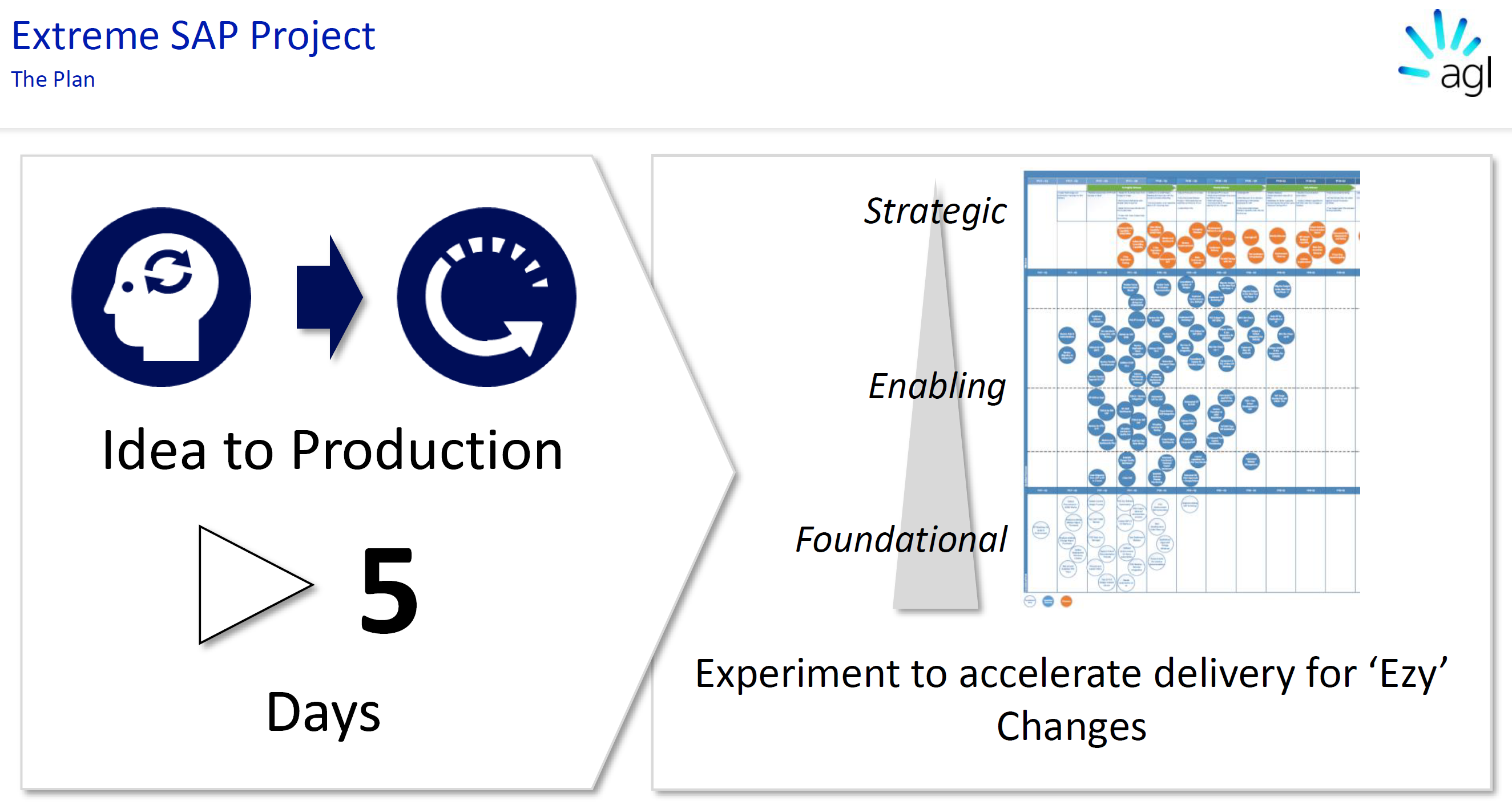 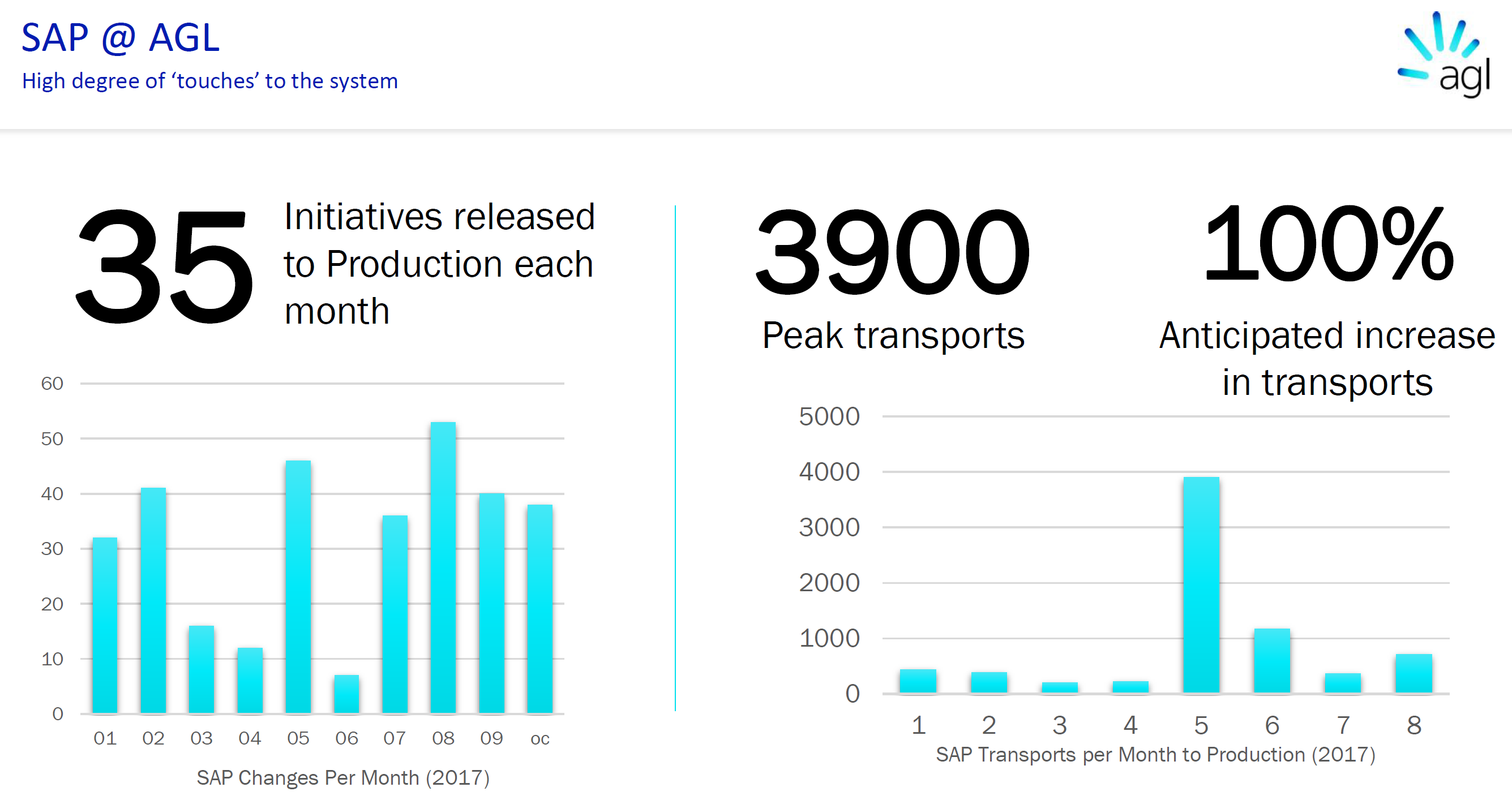 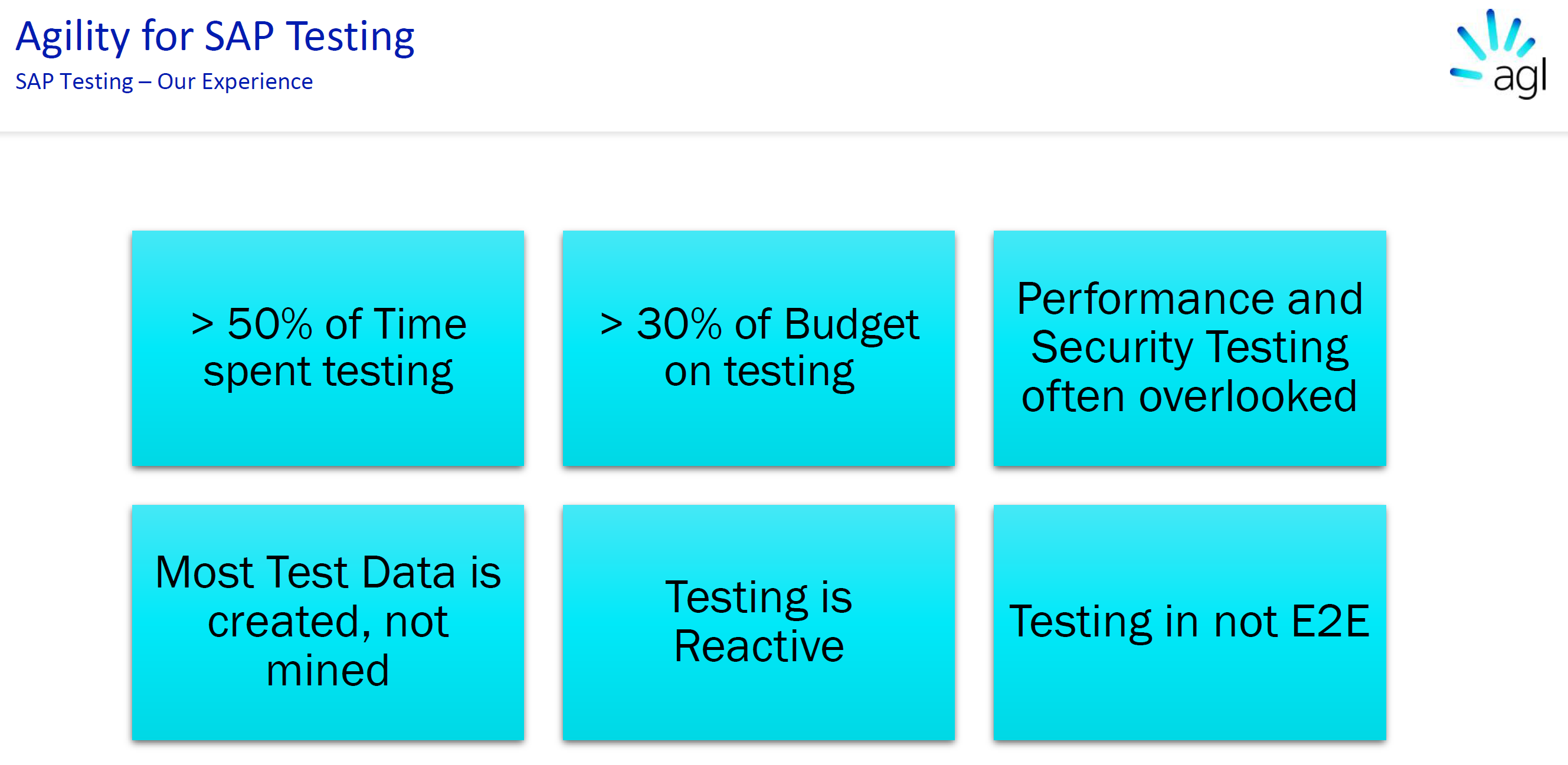 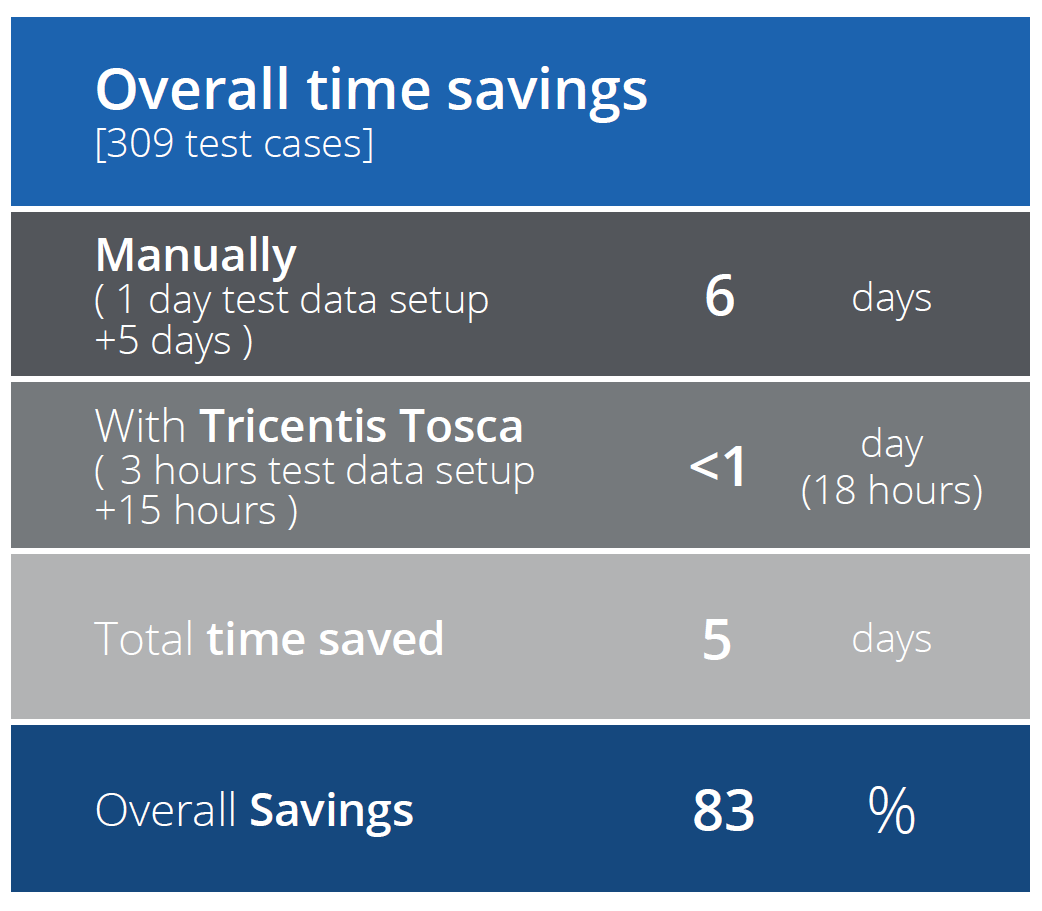 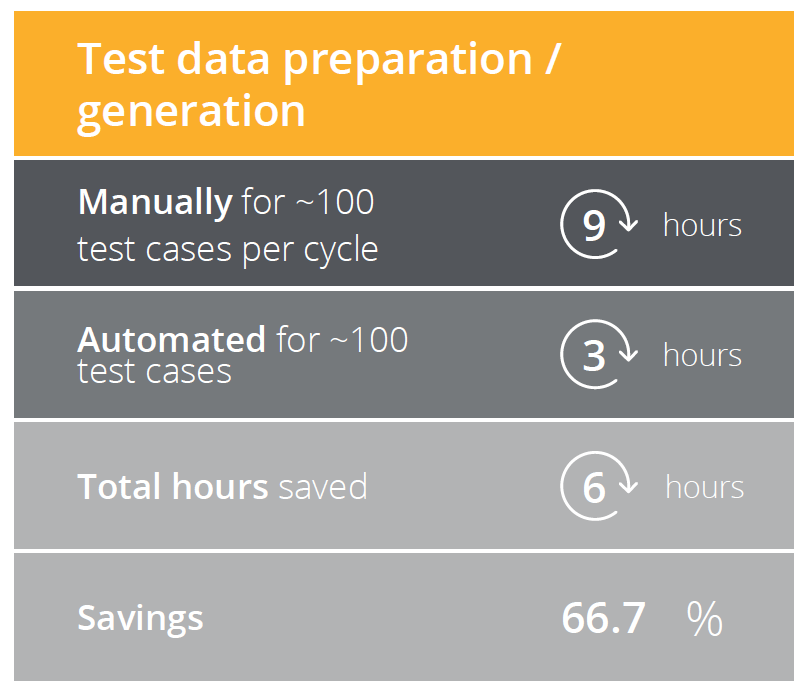 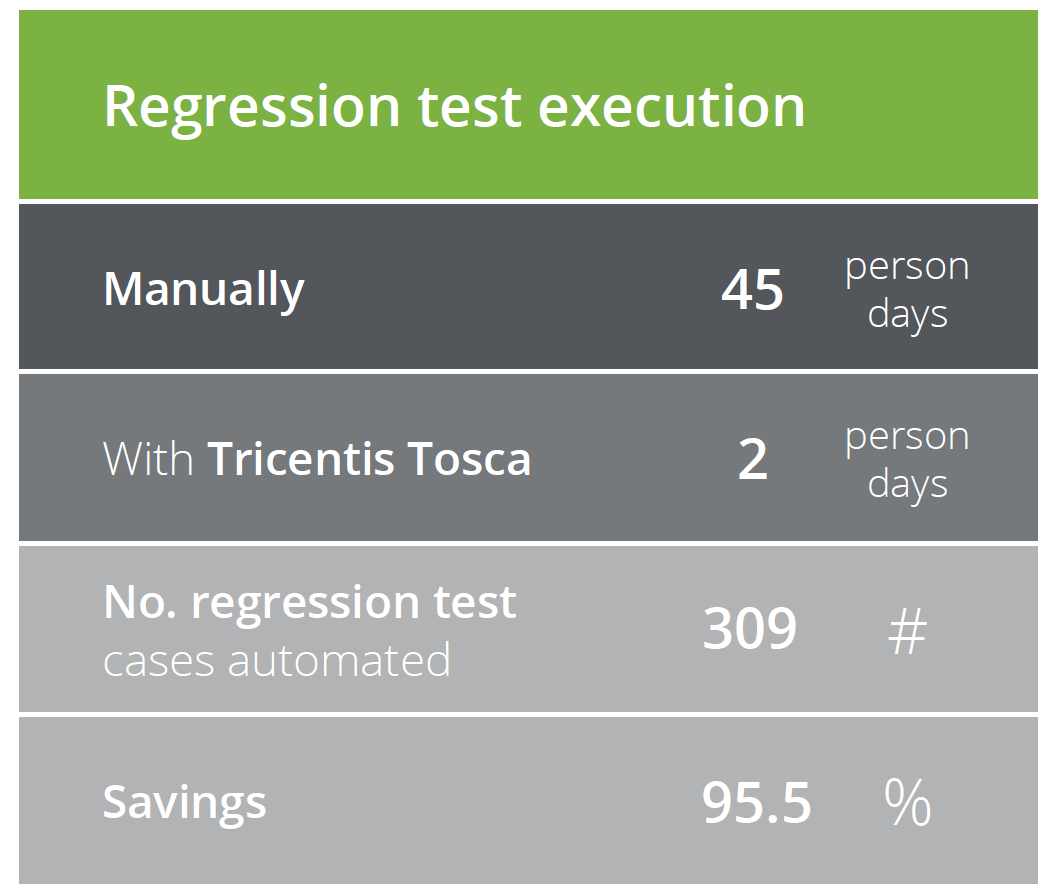 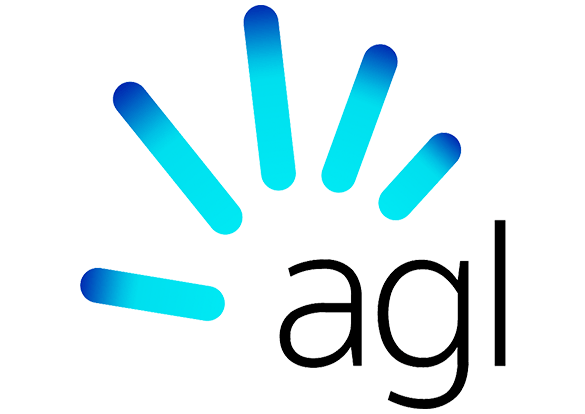 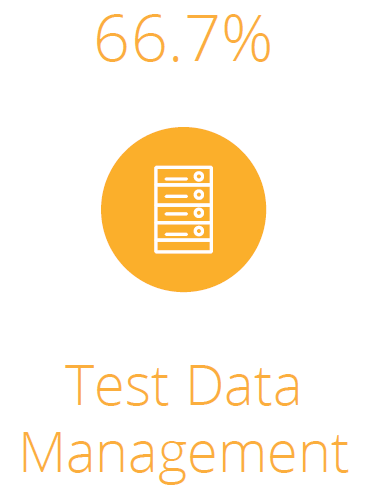 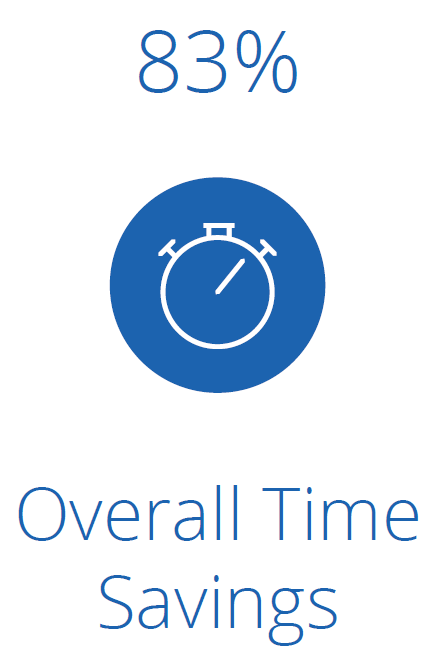 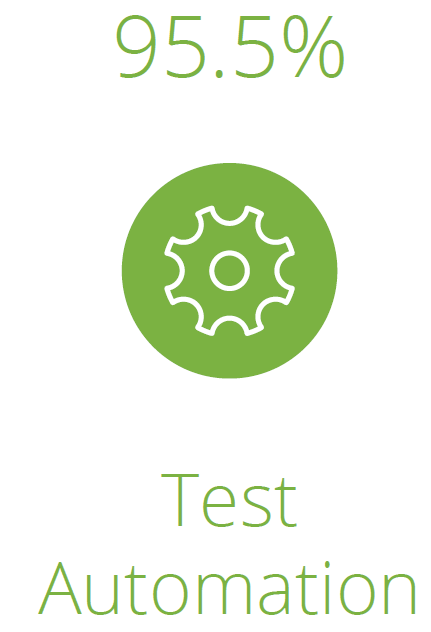 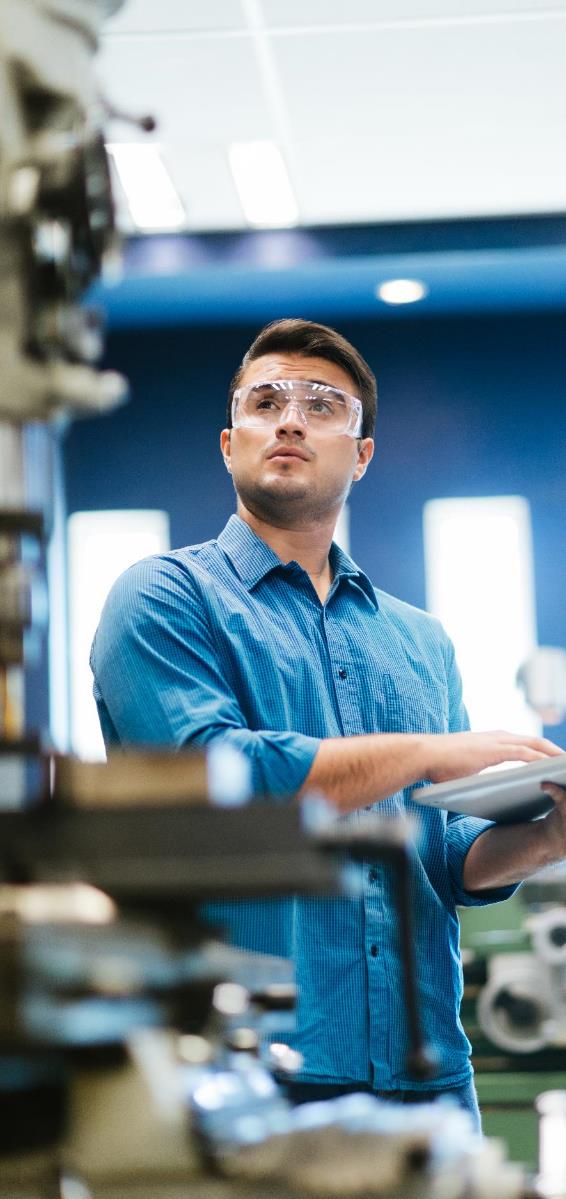 Test within the release process
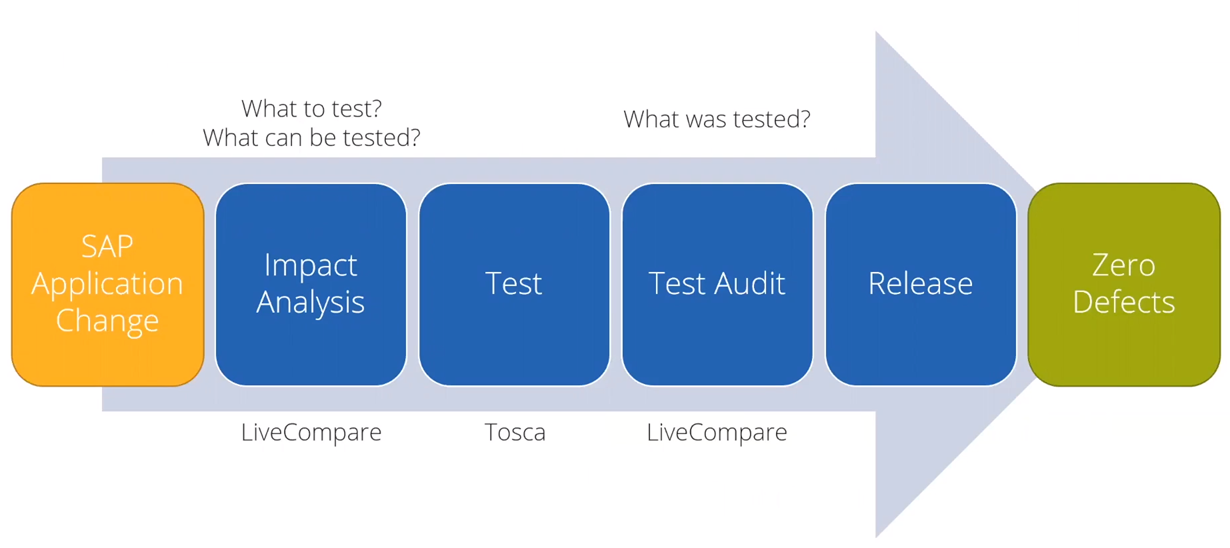 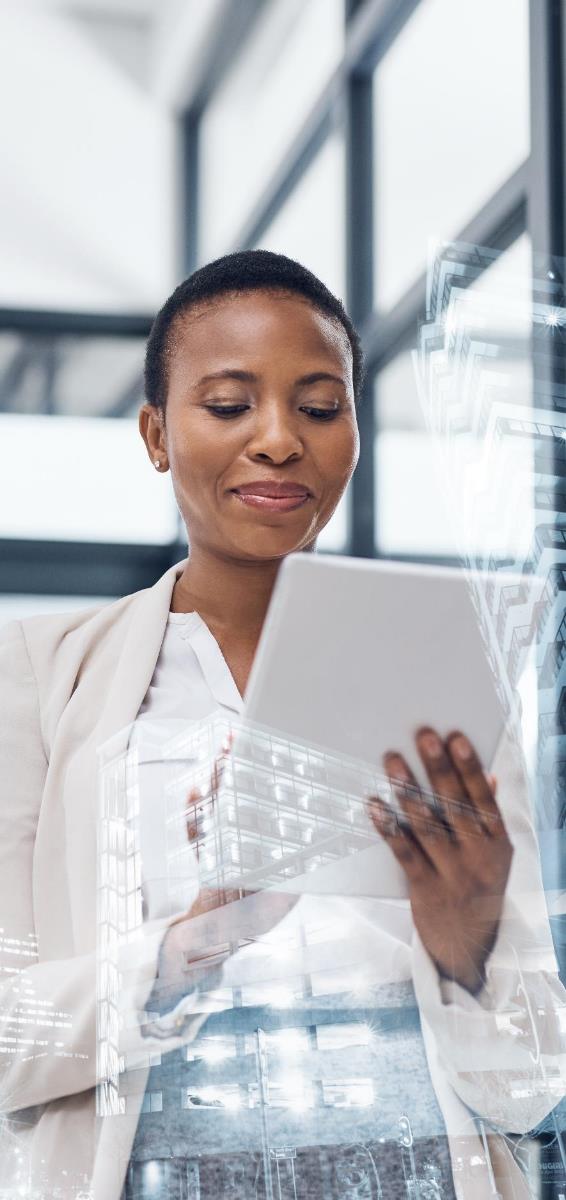 LiveCompare test gaps identified
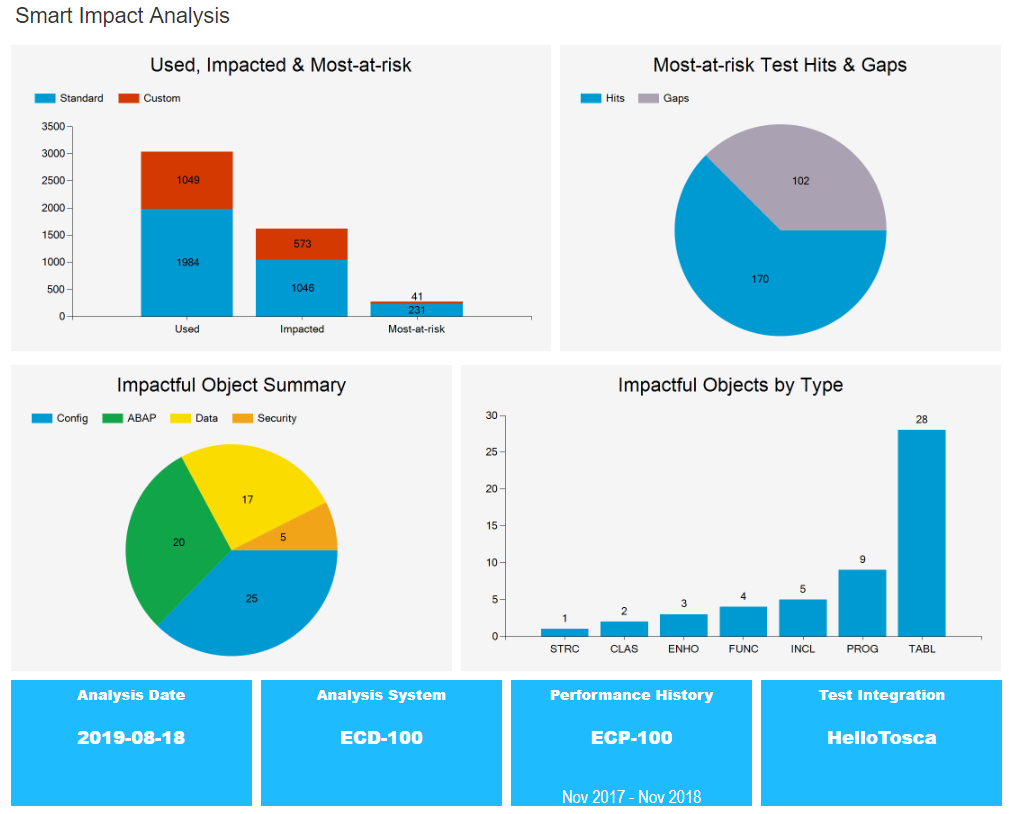 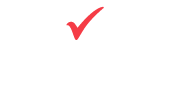 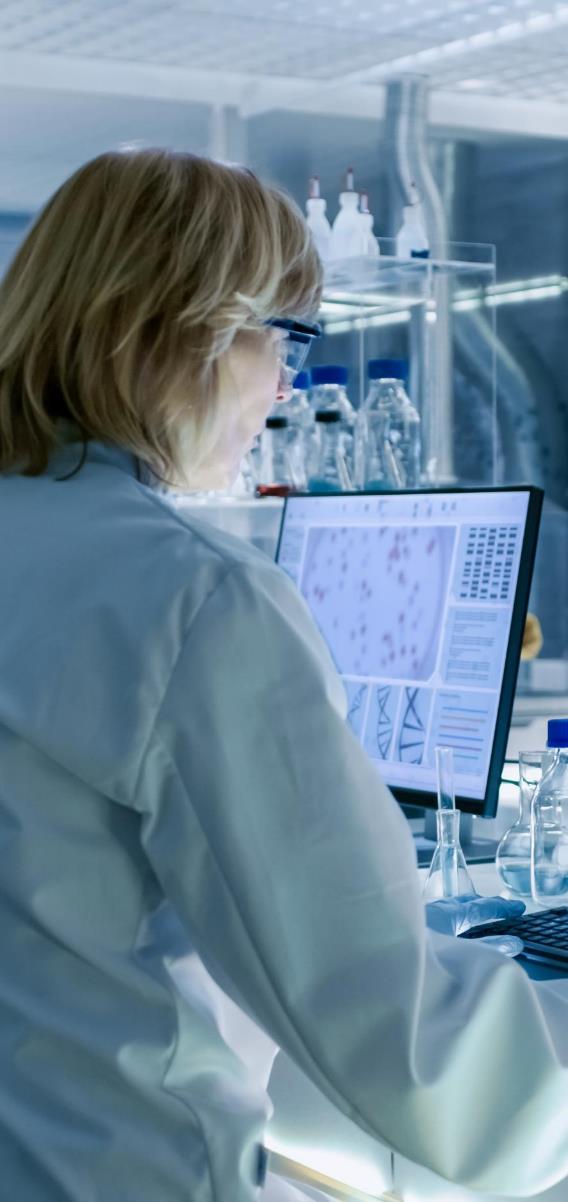 LiveCompare to Tosca boilerplating
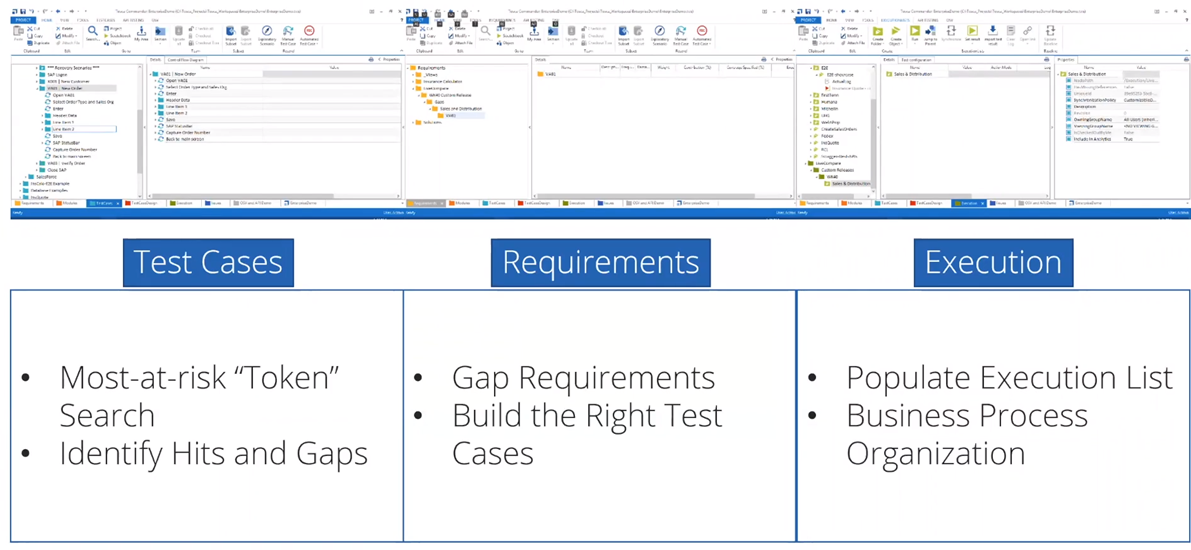 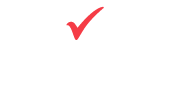 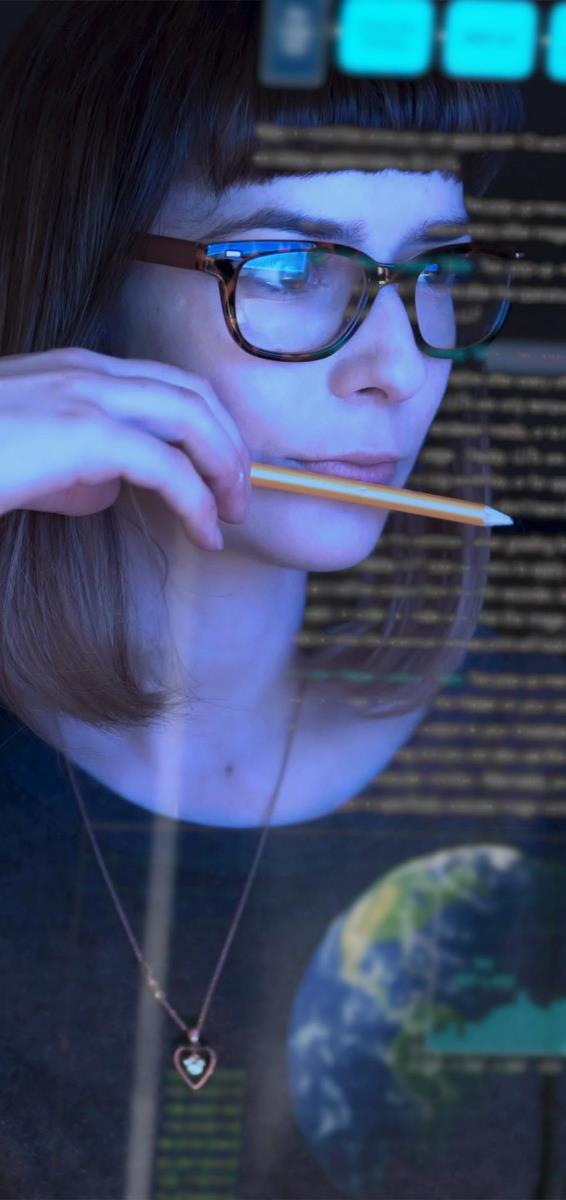 Tricentis SAP Accelerator Packs
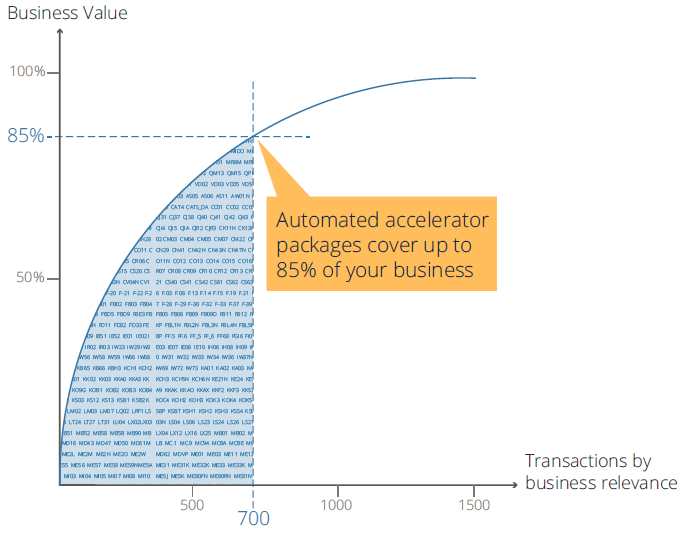 Include 700+ of the most requested transaction codes across several industries. 

These transactions have been fully automated and serve as automation templates for any SAP project
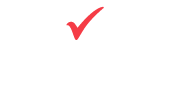 Demo
Tosca Recoding and running a SAP Create User Transaction
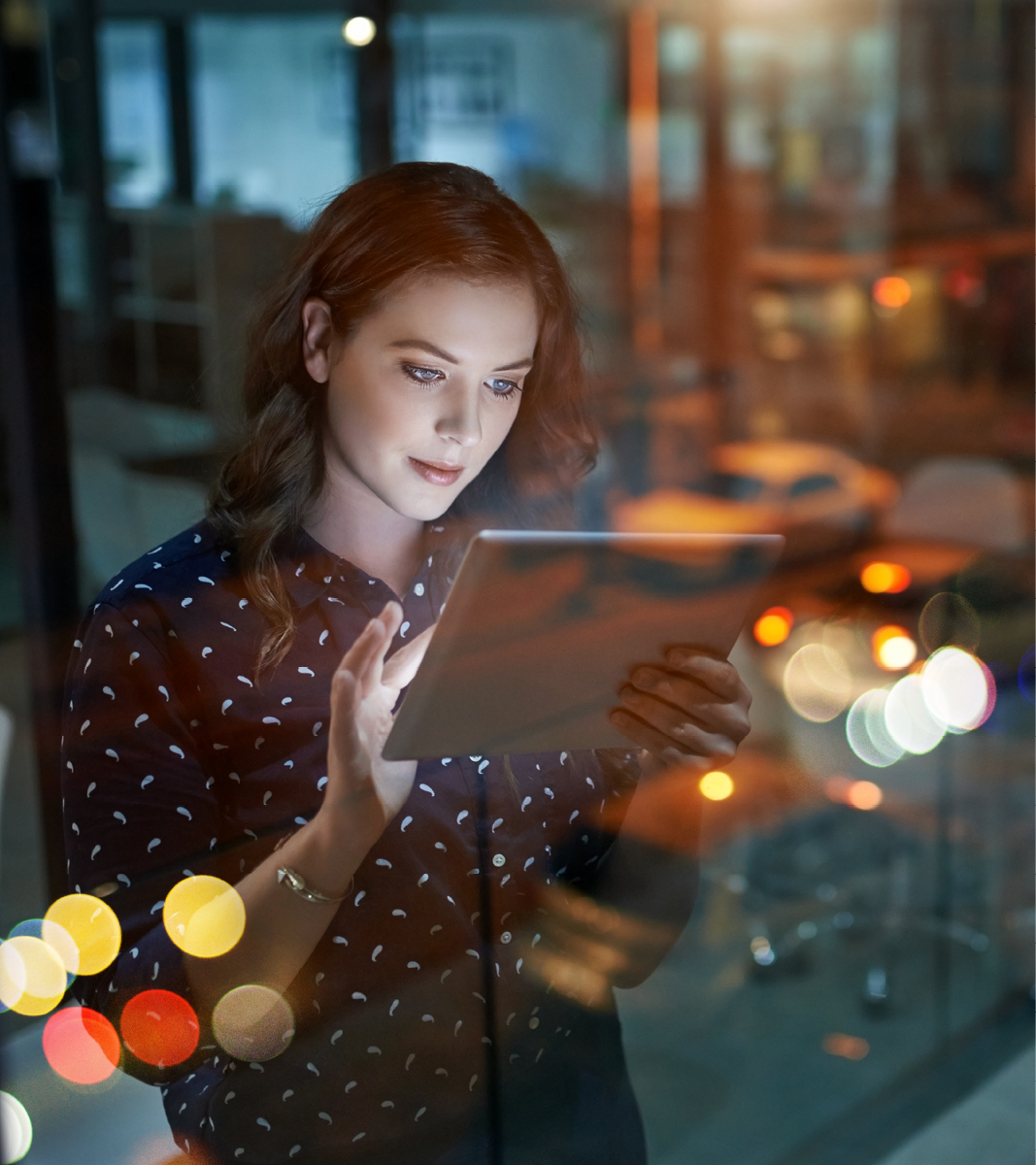 Bonus itemTosca test assets can be reused by Tricentis RPA for Business Process Automation in Production. Leading to further value, savings, speed & quality.Questions
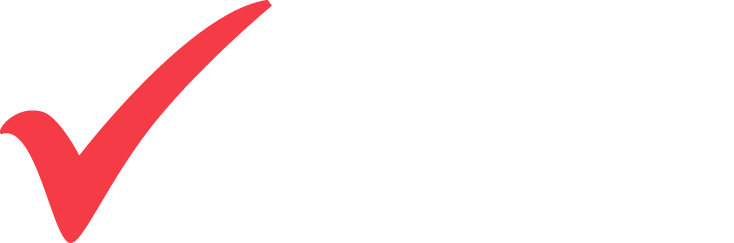